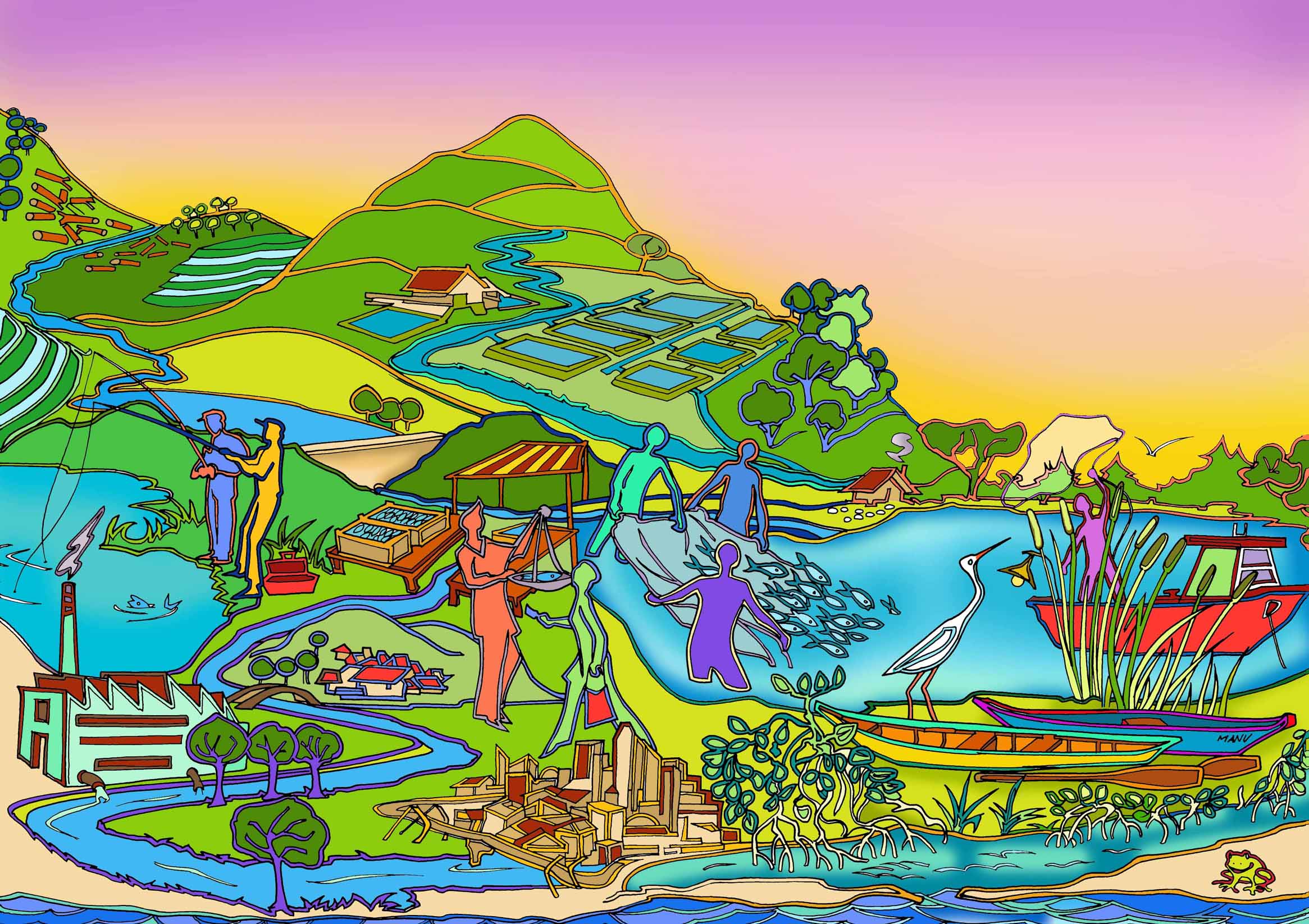 Session 1Essential EAFm course overview
Essential EAFm training
Date |Place
1
[Speaker Notes: See Session Plan for details as there are many activities that trainers have to manage in this session which are not related to the slide set. Starting from registration (in fact the]
Overall course objective
Understand the concept and the need for an Ecosystem Approach to Fisheries management (EAFm)
Learn skills and knowledge to more sustainably manage inland capture fisheries
2
[Speaker Notes: These are the overall course objectives. 

Firstly participants will understand what EAFm is and secondly, be able apply it through developing and implementing an EAFm plan. 

This course focuses on inland capture fisheries but all the principles and activities can also apply to marine fisheries, and even aquaculture.]
This course will equip you to:
Manage fisheries more holistically
Resolve fisheries issues and challenges better
Work cooperatively with other stakeholders 
Reduce user group conflicts
Make financial resources available 
Increase political will and support
3
[Speaker Notes: Self explanatory

Note:
Manage fisheries more broadly 
Negotiate with stakeholder and reduce conflict
Improve money available]
EAF or EAFm?
EAF: Ecosystem Approach to Fisheries.
Applies the ecosystem approach to fisheries
Broad concept that covers development, planning, food safety, etc. 
EAFm: Ecosystem Approach to Fisheries management.
Applies the ecosystem approach to fisheries management
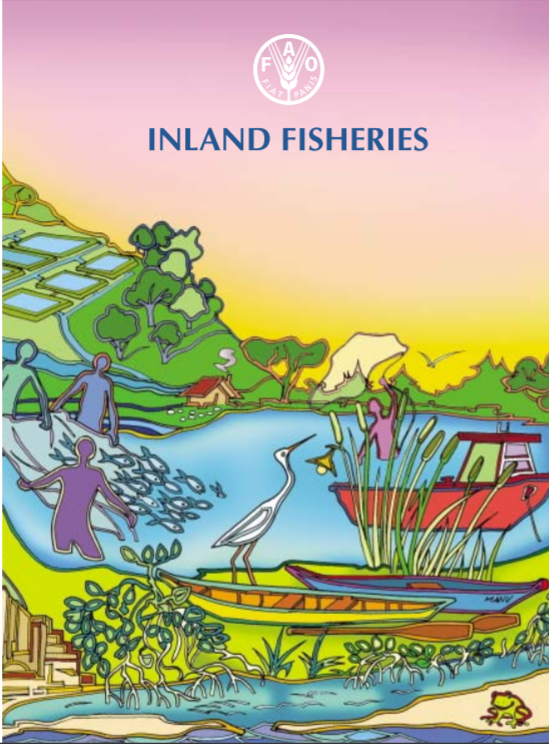 This course focuses on inland fisheries management i.e. EAFm
4
For this course…………
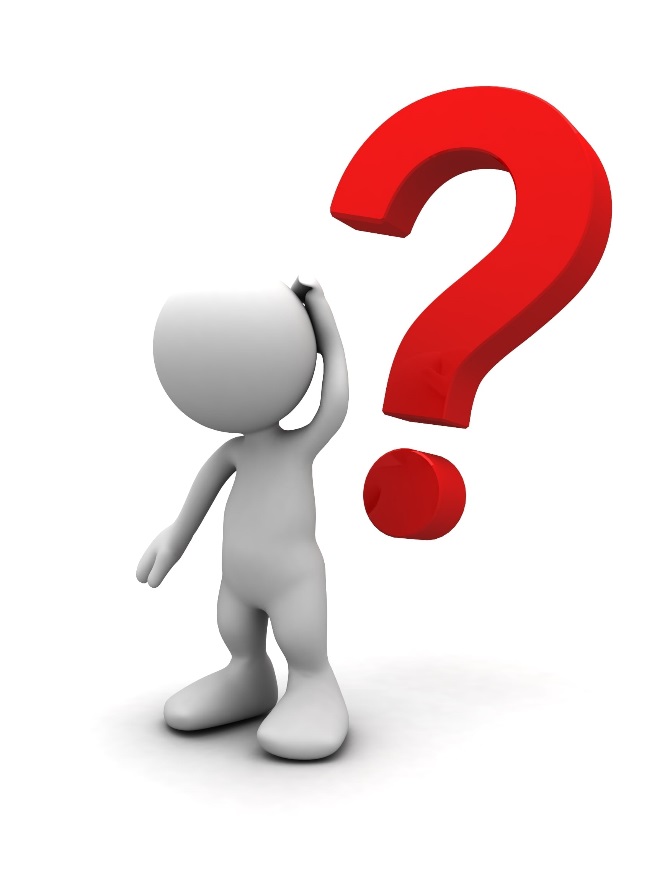 We will  be looking at inland fisheries in [Insert region/country]

Note: Ecosystem approach can also be applied to other systems e.g. coastal and offshore marine ecosystems or even aquaculture systems
5
[Speaker Notes: Note to trainers: ENSURE YOU CHANGE THE COUNTRY/ REGION TO REFLECT THE CONTEXT

After these introductory slides you are going to do the threats and issues activity. 

Show this slide to focus this course on inland fisheries in Africa: (this is to set the context, ensure we are all on same footing). 

Could be changed to marine, etc. as the principles are the same.]
6
[Speaker Notes: Refer participants to hard copy (Introduction section in handbook) and run through the 5 days briefly, sharing a bit of what they will do each day that will include presentations, activities with plenty of time for discussions.

DO NOT SPEND TOO MUCH TIME ON THIS. THE PURPOSE IS SHOW THEM THAT THERE IS A STRUCTURE.]
Materials and feedback
Course Handbook, Workbook, Toolkit
Take-home PowerPoint slides & resources
Daily monitoring and review
Course evaluation
Certificates
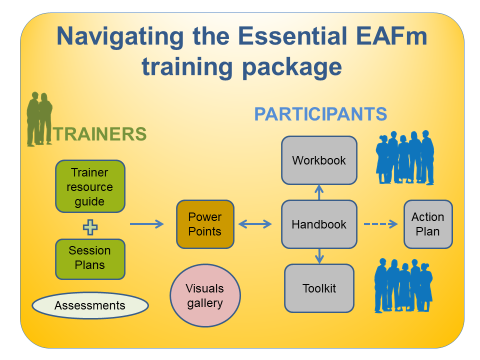 7
[Speaker Notes: The participants will receive (i) course handbook (i.e. all the written modules), that contains a glossary and all the modules (ii) Workbook (blank; following the EAFm steps, which they complete as they go along and use to draft their EAFm Plan) and (iii) a Toolkit. They will get PowerPoints and resources on CD/ USB at end of course. There will also be daily monitoring and review, course evaluation and certificates. Get participants to find each in turn (from materials they have been given) and for the Handbook: explain symbols (In the handbook  means word is in glossary); highlights mean cross referencing within Handbook and with Toolkit. Explain modules in Handbook follow course sequence.
For the Workbook: explain function is for participants to record their individual/ group work, which they can then collate to develop draft EAFm plan for day 5. 
Toolkit: section A is People skills; section B (longer) is Technical skills.]
New ways of learning
Learning new skills and elaborating on what you already know
Reading, seeing, listening and questioning
Hands-on activities and exercises and relating to your own experience
Sharing tips and experiences
Having fun!
 Useful resource for EAFm = FAO EAFNet online Toolkit
http://www.fao.org/fishery/eaf-net/topic/166272/en
8
[Speaker Notes: Explain very briefly that each of us has a preferred way of learning and that this course caters for all those ways, including building on what they already know, reading and questioning, hands-on activities and sharing.  

A useful resource, especially after the course, is EAFNet online Toolkit available by Googling.]
Turning your learning into action
Daily action planning
Working in groups
Presentations on day 5
9
[Speaker Notes: This is the last slide you show as part of the course overview. 

Explain: Action Planning Booklets allow participants to note down key messages and outputs from activities to be used later (ideally 5 minutes before lunch and at end of day). 

Presentations day 5 are way of embedding learning and presenting a tool/ aspect which they will use back in workplace (preferably in clusters) (so be thinking about this as we go through the course).

Now do the icebreaker activities explained in session plan (years of experience line & participant mapping).]
Group activity
Discuss threats or issues relating to your fisheries and the associated ecosystem
Write each issue or threat on a SEPARATE card, think of as many as you can
Place the cards on the flipchart
Move around so you can see other group’s work

Note: You will be using these cards again later
10
[Speaker Notes: This is the 1st of many group activities throughout the course. See session plan for details.
For now, use random groups. 
Aim of activity is:
to come up with relevant issues and threats which participants will work with after lunch and later on in course, and 
as an icebreaker, so participants get talking to each other and get to know a smaller group of other participants in more depth. 

Groups discuss and write threats and issues on cards. Then they stick cards onto flipchart spread on tables or on wall. It is up to the groups if they want to cluster issues in way they want.  Trainers can feed issues into discussions if groups get stuck 

Definitions: 
Threat= A danger/ a problem
Issue = something that impacts on your fishery

A lack of something in place can also be an issue.]
Key messages
Many threats and issues to sustainable inland fisheries
You will already be familiar with many of these
Issues are the same across many parts of the world
Some are within the fishery,  others come from outside
Some are trans-boundary
Regional cooperation will help address the issues
Countries can learn from each other
11